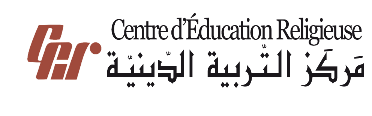 مَركَزُ التَّربِيَّةِ الدّينِيَّة
يُقَدِّمُ كِتابَ الأساسِيَّ الأَوَّل
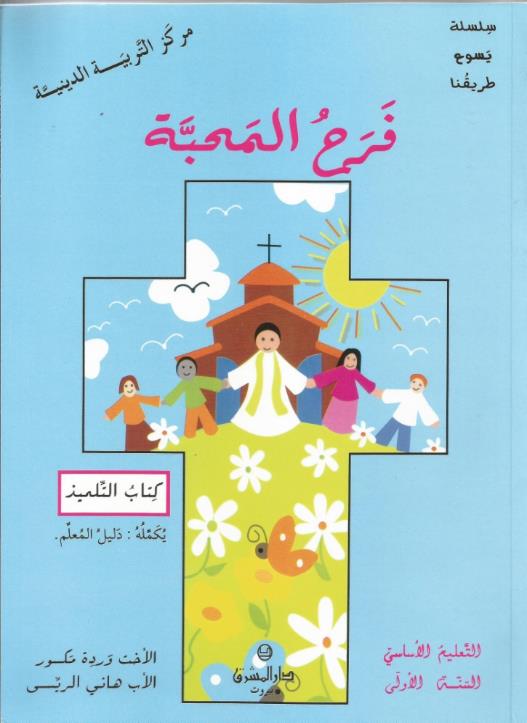 اللِّقاءُ الخامِس
يا إِلَهي أَنتَ حاضِرٌ فِيَّ
سَلام المَسيح أَصدِقائي...
اليَوم رَح نِختِبِر حُضور الله بِكِلّ واحَد فينا...
يَلّا تَ نعيش سَوا هَالخِبرَة الحِلوِة!
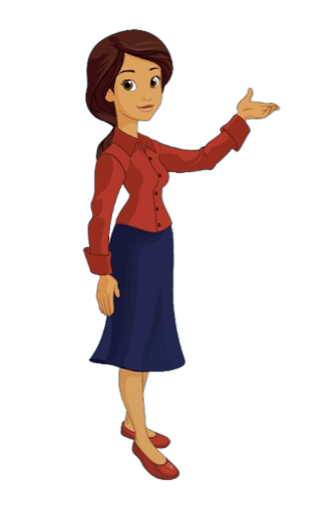 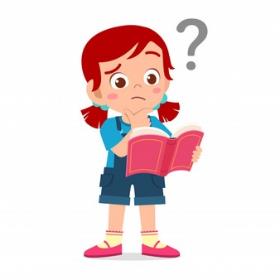 شو رَح نَعمِل بِهَاللّقاء؟
ناخُد بِجِسِمْنا الوَضعِيّة المُناسِبِة 
            وَالصَّحيحَة لِلصّلاة.
- نِتنَبَّه إِنّو اللَّـه بيسْمَع شو مِنْقِلّو 
        بِصمْت قَلْبنا ونِلتِقي فيه.
وهَلَّق رَح  إِطلُب مِنكُن إِنّو نِرسُم إِشارِة الصّليب
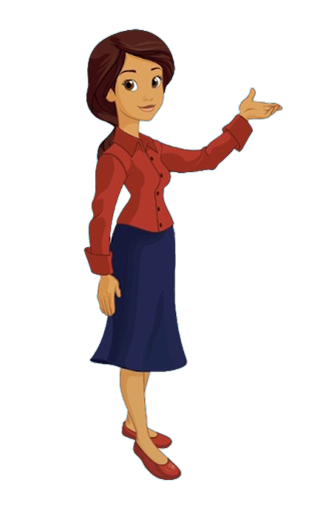 بِاسْمِ الآبِ والابِن والرُّوح القُدُس، الإِلَه الواحِد،
 آمين
خَلّونا نحِطّ سَوا أَنفُسْنا بِحُضور الله بِخُشوع واحتِرام ونْقِلّو يا رَبّ، إِفتَحْ قُلُوبَنا لِنَفهَمَ كَلِمَتَكَ
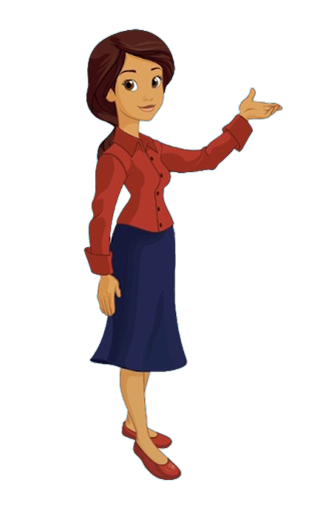 بْتِتذَكَّروا كيف اللَّـه مَيَّزْنا عَن بَعضْنا البَعْض، وخَلَق كِلّ واحَد مِخْتِلِف عَن غَيرو؟
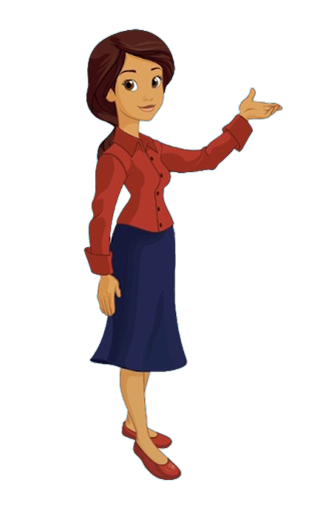 كِل واحَد مِنَّا إِنْسان فَرِيد،
 واللَّـه بيَعْرفُو شَخْصِيًّا،
بْيَعرِف كِلّ شِي عَنُّو، 
وبْيَعرِف حاجاتو 
وبِيحِبُّو مِتْل ما هُوِّي.
بس وَين هُوِّي هَالإِلِه يَللّي بَدُّو 
إنَّو نَعْرفُو؟
هوِّي مَوجُود وَين ما كان،
ولَمَّا مْنِتْطَلَّع بِالخَلِيقَة، 
مْنَعْرِف عَنُّو شي.
بَس هُوِّي حاضِر فينا بْشَكل خاصّ،
لأَنُّو بَدُّو يِسْكُن بِقَلْب كِلّ إنْسان.
اللَّـه ساكِن بـِ (فُلان) و(فُلان)، 
وفِيِّي أَنا كَمان.
اللَّـه رُوح، والرُّوح خَفِيِّة،
 ما بِيشُوفا حَدا.
والرُّوح ما بِتْعَلِّي صَوتا، 
وكِرمال هَيك أَنا ما بِسْمَعا.
طَيِّب شو الحَلّ؟ كيف فينَا نَعرِف اللَّـه؟
بْتْتذَكَّروا إنُّو اللَّـه خَلَقْنا جَسَد ورُوح؟
شُو فايدِةِ الرُّوح؟
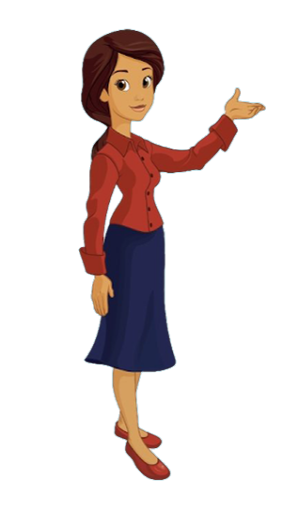 بْرُوحْنا مْنِقْدِر نِحْكِي مَع اللَّـه
خَلُّونا نْقُوم بإِخْتِبار بَسِيط، 
تَنْشُوف شو بِيصِير لَمَّا تِشْتِغِل رُوحْنا:
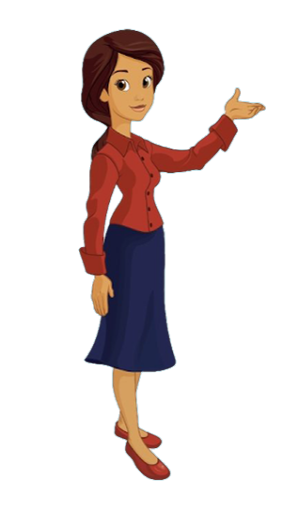 »يا (فُلان)، فَكِّر بِشَخْص أو بِشِي.خَبِّرْنا أَيْمِتَا بِتْبَلِّش، وأَيْمَتا بِتْخَلِّص».
حَدَا فيكُن شاف شي؟
يا (فُلان)، إنْتَ فَكَّرْت. ما هَيك؟
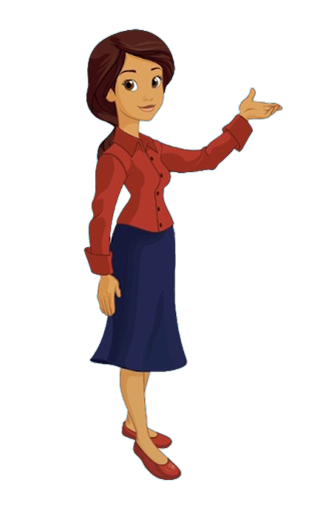 بَس نِحْنا ما 
شِفْنا شي!
 لأَنُّو فِكرنا 
ما بْيِنْشاف.
عْرِفْنا شي شُو فَكَّر (فُلان)؟ 
لا! وأَنا كَمان ما بَعرِف بِشُو فَكَّرْ،
لأَنُّو تِفْكِيرْنا سِرّ، 
وهُوِّي لَكِلّ واحَد فِينَا بَس!
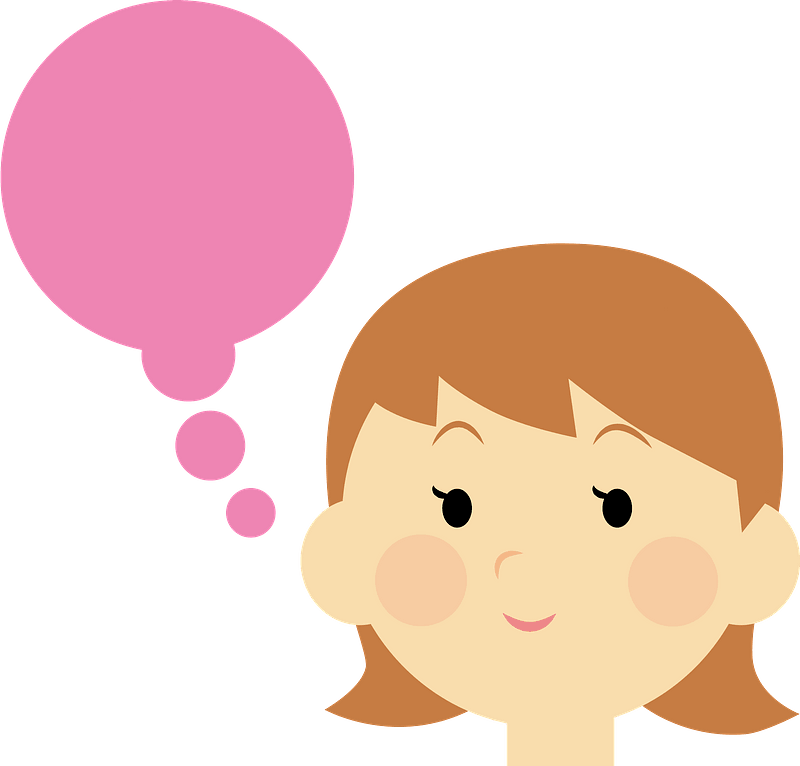 .
كل واحَد عِنْدُو فِكْرُو الخاصّ فيه، وما فِينا نَعْرِف تِفْكِير غَيرْنا إذا هِنِّي ما خَبَّرُونا بِشُو فَكَّرُو
إذًا تَفْكِيرْنا 
خاصّ فينا، 
صامِت،
 وسِرِّي
الكِلْمِة يللّي بْقُولا بْصَمْت قَلْبِي، 
ما حَدَا بْيِسْمَعا غَير اللَّـه،
لأنُّو اللَّـه رُوح بْيِسْمَع الكَلِمات يللّي بْقُولْها بْقَلْبِي،
وهُوِّي مَنُّو بْحاجِة لَقولا 
عَ صَوت عالي.
بَس إحْكي أَنا واللَّـه بالصَّمْت، بْيِسْمَعْنِي وبْيِفْهَمْنِي،
وبْيِفْهَم كِلّ شِي.
وهَيدِي هِيِّ الصَّلاة: 
إنّو فَكِّر بِاللَّـه، وإحْكِي مَعُو
 بِقَلْبِي وبتمي.
وحتَّى إِلتِقِي باللَّـه، 
ما بِحْتاج إنِّي روح لَبعيد.
بْهَدِّي جِسْمي عن الحركة،
 وبْغَمِّض عيوني،
وبْلاقِيه جُوَّاتِي، ناطِرْنِي وبِيحِبْني.
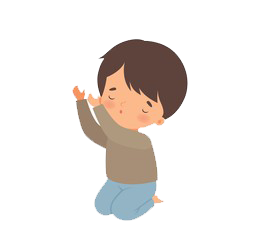 بْفَكِّر فيه، بآمِن فيه، 
وبِإِيمانِي بوصَل لَقَلْبُو. 
اللَّـه بْيِسْمَع صَلاتِي الصَّامْتَة،
بِيحَدِّثْنِي بِالصَّمت 
مِن دون ما إسْمَع كِلماتو،
وبَعرِف شو لازِم أَعمِل 
حتَّى إظْهَرْلو أنِّي بْحِبُّو.
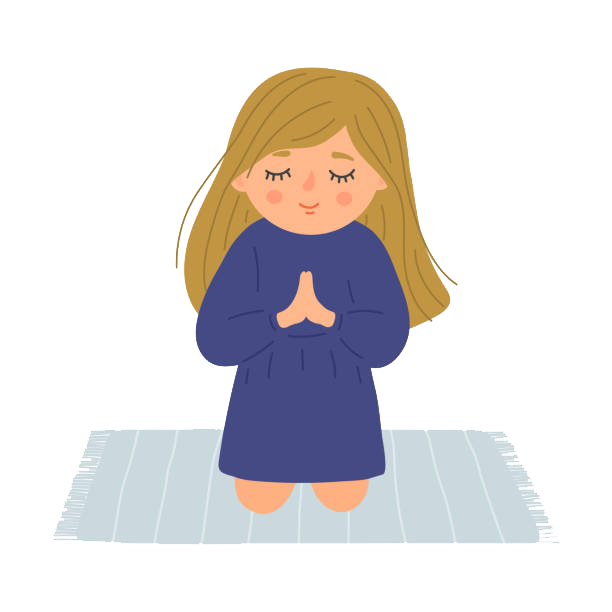 تَعُوا تَنْقِلّوا سَوا قَدّي
 مِنحِبّو..
قولوا وَرايي جِملِة 
جِملِة
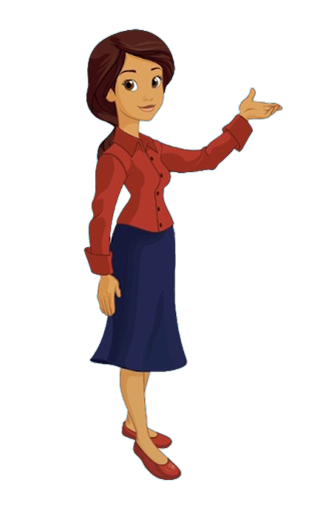 يا الله،
أَنا ما بْشُوفَك 
وما بِسْمَعْ صَوتَك،  
بَس إِنْتَ حاضِر دايْمَن 
جُوَّات قَلْبِي.
أَنا بآمِنْ فيك، 
بآمِن إنَّك حَيّ فِيي.
فْتاح قَلْبِي تَإسْتَقْبِل نُورَك.
نَوِّرْنِي، وعَلِّمْنِي كُون صَدِيقَك.
مِن بَعد ما سمِعْنا المُحادَثة،  رَح إِسأَلكُن كَم سُؤال
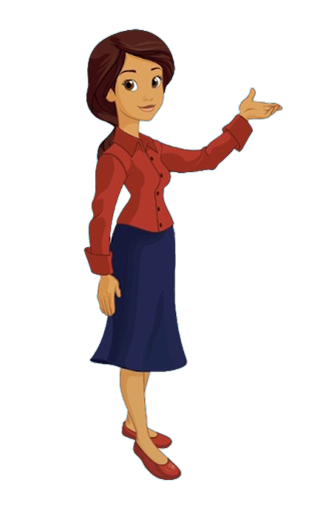 وَين اللَّـه؟ وَين منِلتِقي فيه؟
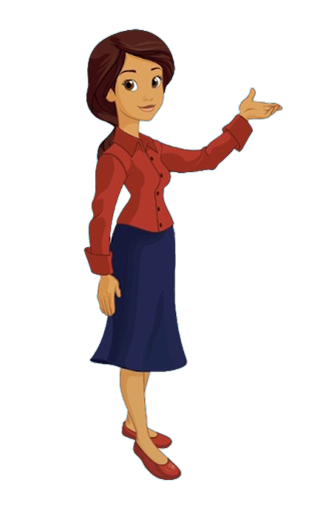 اللَّـهُ بِ كِلّ المَطارح، 
ومنِلتِقي فيه بِكِلّ شي خَلَقو 
وخصوصا بقلبنا
بَس وَين بِيبَيِّن  إلنا حُضور الله أَكتَر شي؟
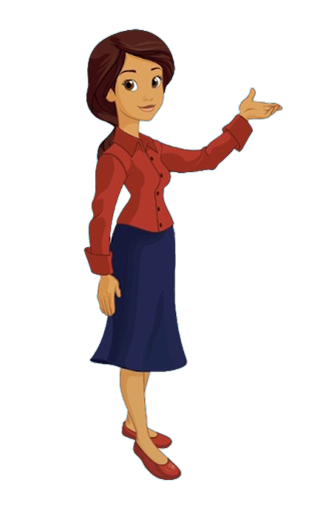 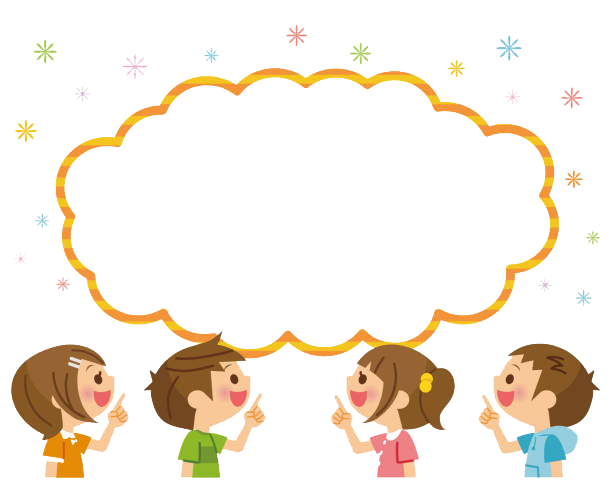 هو حاضِر فِينا أكتَر شي،
 لأَنَّو بَدّو إنّو يَسْكُنَ 
بِ قَلب كِلّ إِنْسان. وكمان اللَّه خَلَقْنا مِختِلْفين وعطانا روح
شو فايْدِة الرّوح؟
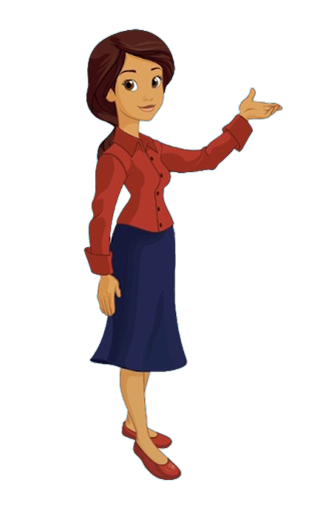 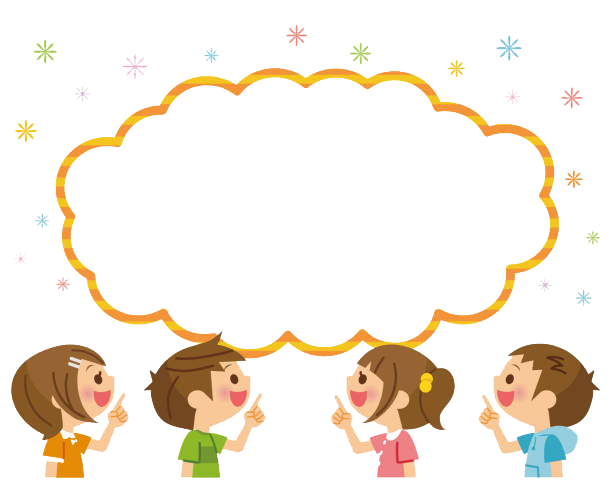 بِالرُّوح منِحْكي مَع اللَّـه.
وهَلَّق بَدّي مِنكُن تْقولوا هَالجُمَل وَرايي لَ حَتّى تِنحِفِر بِقلوبْكُن
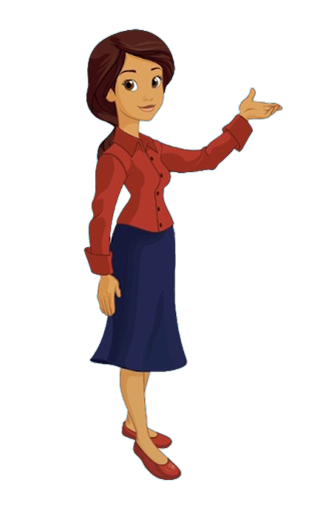 يَلّا جَرْبوا عمِلوا هَالنَّشاطات
بكتابكن ص:24-26
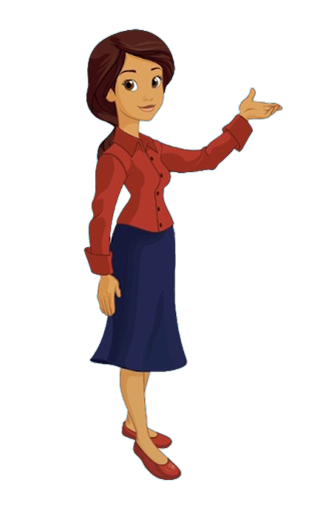 على ورقة أمامي
------------------------------
سأَلوا الماما إِذا فيها تِطبَعِلكُن هَالرَّسم تَتْلَونوه
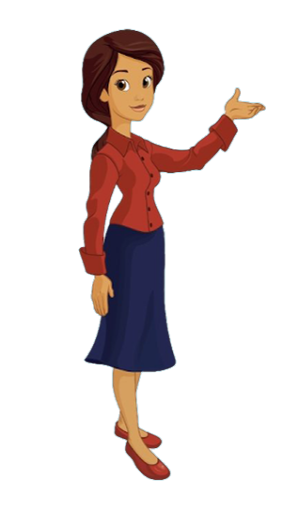 ومنِختُم لِقاءْنا اليَوم بِهالصَّلاة وبِهالتِّرنيمِة
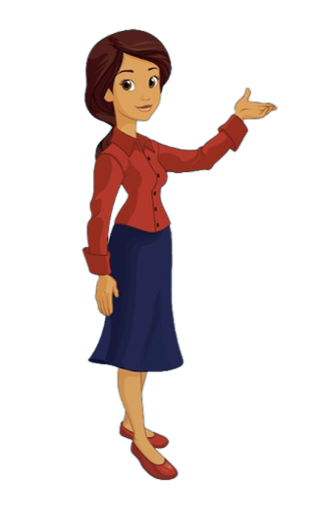 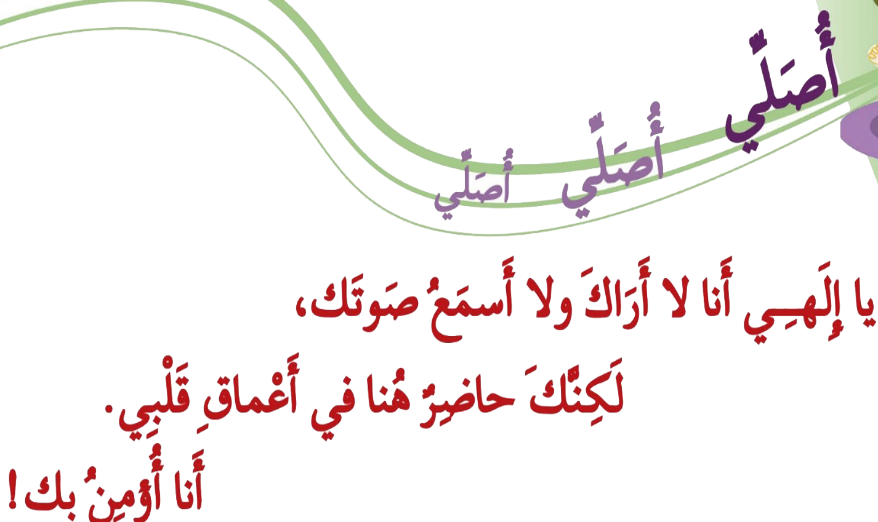 باي باي، منِلتِقي بِالأسبوع القادِم.
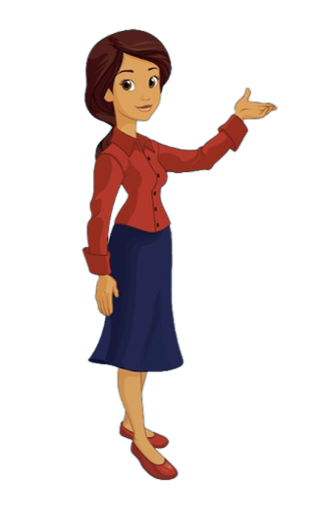